2.9 Times tables: 7 and patterns within/across times tables
Representations | Year 3
Multiplication and Division
How to use this presentation
You can find the teacher guide 2.9 Times tables: 7 and patterns within/across times tables by following the link below.
2.9 The 7 times table and patterns	Step 1:1
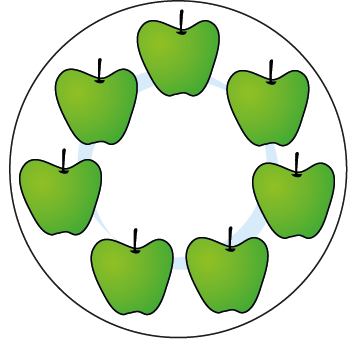 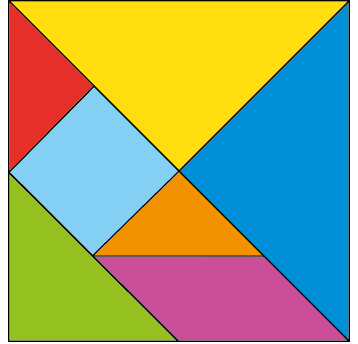 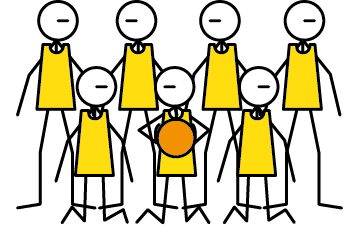 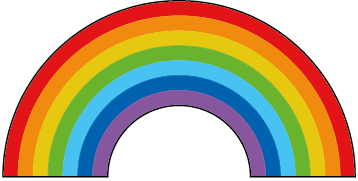 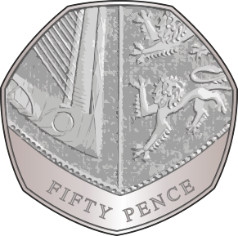 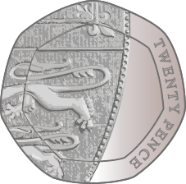 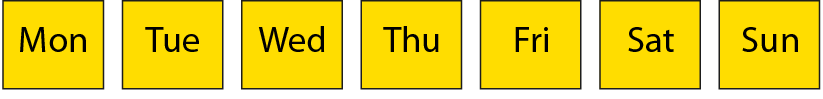 [Speaker Notes: What’s the same?
What’s different?]
2.9 The 7 times table and patterns	Step 1:2
How many players? Count in groups of 7.
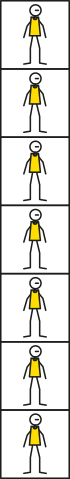 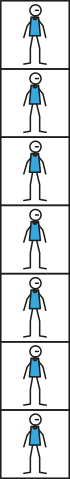 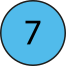 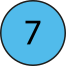 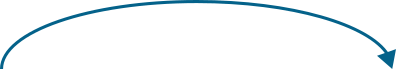 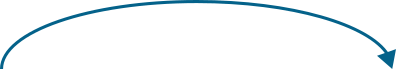 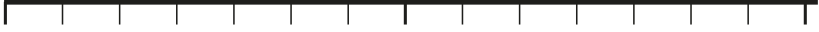 14
0
7
There are 14 players.
2 × 7 = 14
7 × 2 = 14
[Speaker Notes: Seven, fourteen. There are fourteen players.
There are two groups of seven; there are fourteen altogether.
There are seven, two times; there are fourteen altogether.
Two is a factor.
Seven is a factor.
The product of two and seven is fourteen.
Fourteen is the product of two and seven.]
2.9 The 7 times table and patterns	Step 1:3
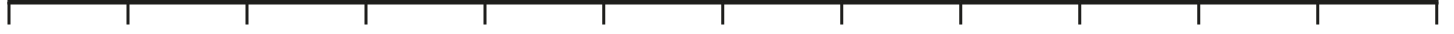 0
7
14
21
28
35
42
49
56
63
70
77
84
2.9 The 7 times table and patterns	Step 1:3
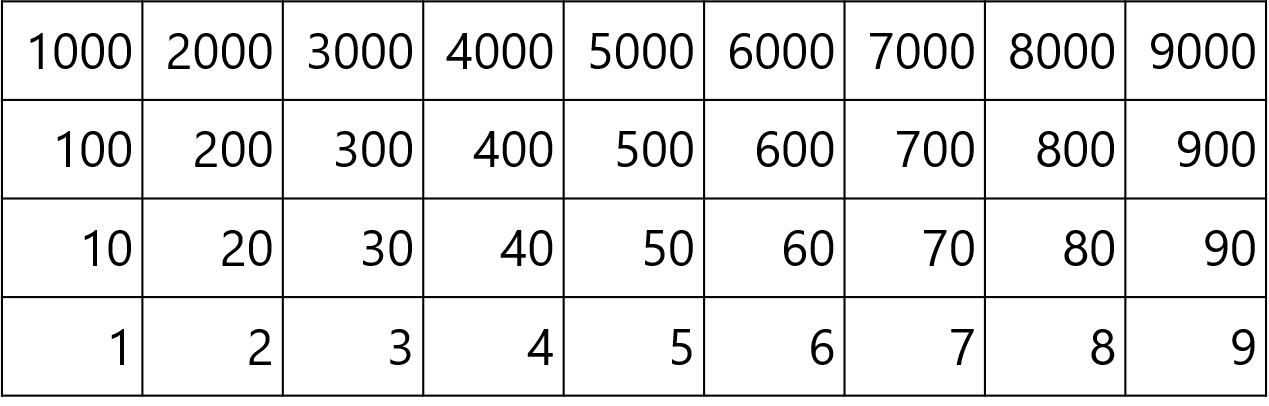 2.9 The 7 times table and patterns	Step 1:4
1 × 7 = 7
7 × 1 = 7
2 × 7 = 14
7 × 2 = 14
3 × 7 = 21
7 × 3 = 21
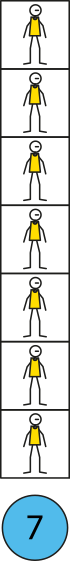 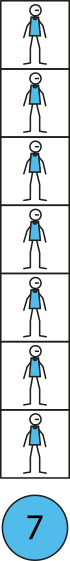 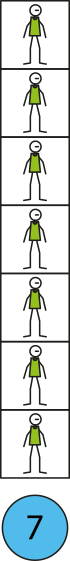 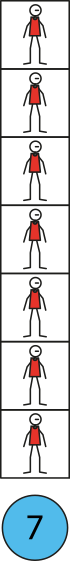 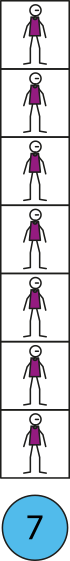 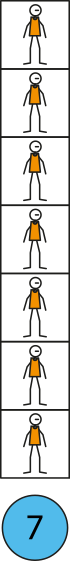 4 × 7 = 28
7 × 4 = 28
5 × 7 = 35
7 × 5 = 35
6 × 7 = 42
7 × 6 = 42
0 × 7 = 0
7 × 0 = 0
0
0
1
2
3
4
5
6
35
0
7
14
21
28
42
2.9 The 7 times table and patterns	Step 1:5
2.9 The 7 times table and patterns	Step 1:6
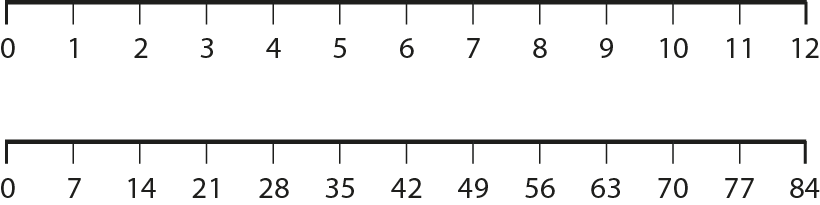 2.9 The 7 times table and patterns	Step 1:7
How many spots?
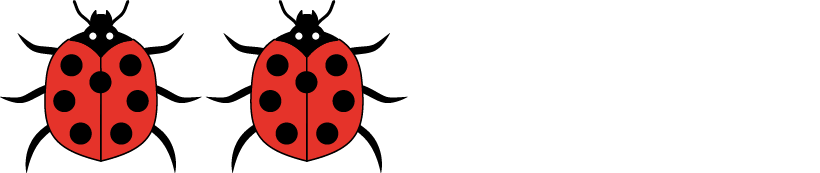 14
7  ×  2  =
14
2  ×  7  =
[Speaker Notes: Complete the equations to show how many spots there are altogether.]
2.9 The 7 times table and patterns	Step 1:7
How many spots?
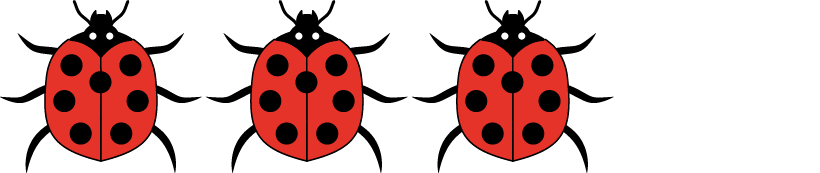 7  ×
3
3
=
×  7  =
21
21
2.9 The 7 times table and patterns	Step 1:7
How many spots?
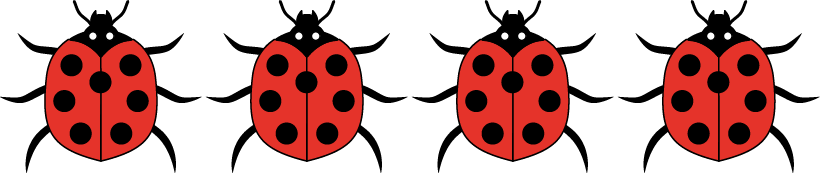 ×
=
7
4
28
×
=
4
7
28
2.9 The 7 times table and patterns	Step 1:7
Represents 6 groups of 7?
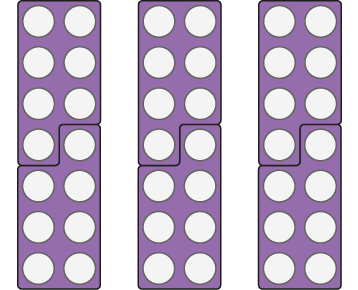 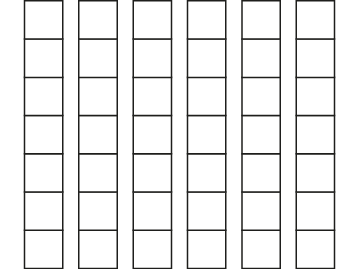 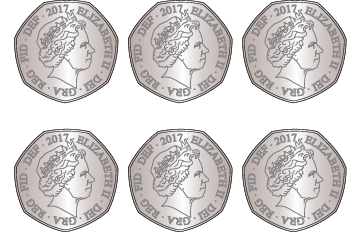 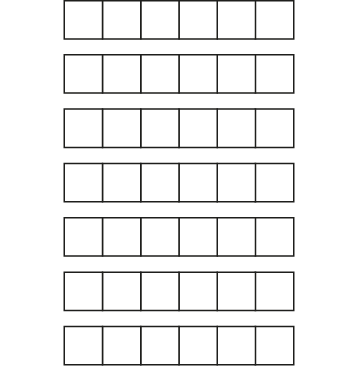 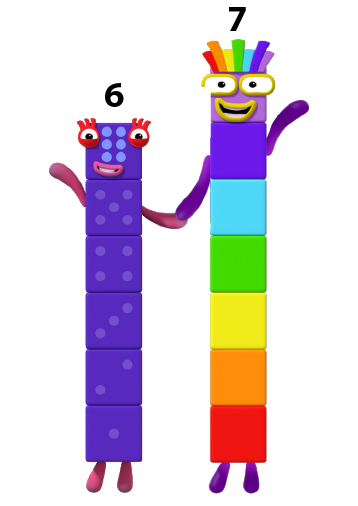 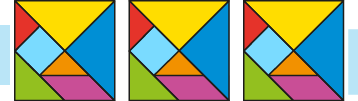 © 2017 Alphablocks Ltd. All rights reserved.
[Speaker Notes: Six vertical strips of seven squares: does show groups of seven.
	6 × 7 = 42	7 × 6 = 42

Three pairs of seven value base-ten number boards: does show groups of seven. 
	6 × 7 = 42	7 × 6 = 42

Six fifty-pence coins: does show groups of seven (seven sides or seven points on each coin).
	6 × 7 = 42	7 × 6 = 42

Three tangrams: does show groups of seven.
	3 × 7 = 21	7 × 3 = 21

Numberblocks: does not show groups of seven (it shows six and seven together, not six multiplied by seven).
Seven horizontal strips of six squares: does not show groups of seven (it shows seven groups of six which,although represented by 6 × 7 = 42 and 7 × 6 = 42, is not the same interpretation of the multiplication fact).]
2.9 The 7 times table and patterns	Step 1:8
↓ + 7
7 × 7 = 6 × 7 + 7
49
49
49
= 42 + 7
↑ − 7
7 × 7 = 8 × 7 − 7
= 49
= 56 − 7
= 49
↓ + 7
11 × 7 = 10 × 7 + 7
12 × 7 = 11 × 7 + 7
77
77
77
↓ + 7
= 70 + 7
= 77 + 7
84
84
84
= 77
= 84
2.9 The 7 times table and patterns	Step 1:8
35
49
5  ×  7  =
7  ×  7  =
5 × 7 = 35
7 × 7 = 5 × 7
+ 14
+ 7
+ 7
= 35 + 14
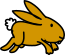 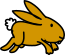 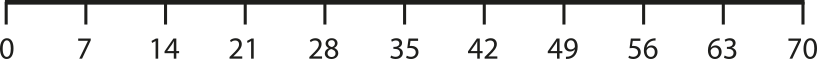 5 × 7
7 × 7
2.9 The 7 times table and patterns	Step 1:8
84
12  ×  7  =
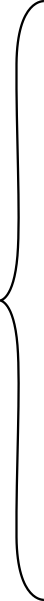 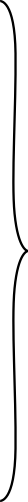 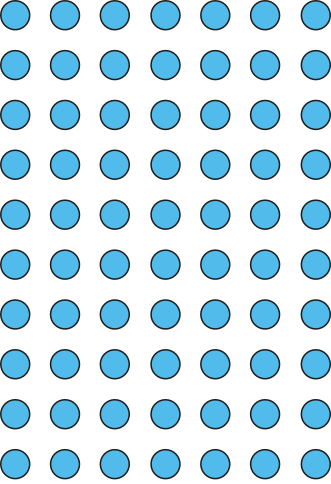 10 × 7 = 70
12 × 7 = 10 × 7 + 7 + 7
12 × 7 = 10 × 7 + 14
12 × 7 = 70 + 14
= 84
7
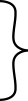 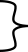 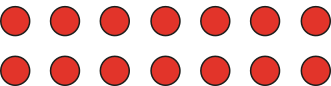 14
7
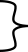 2.9 The 7 times table and patterns	Step 1:10
8 dance sections, 7 children in each. Plus 2 narrators.How many children altogether?
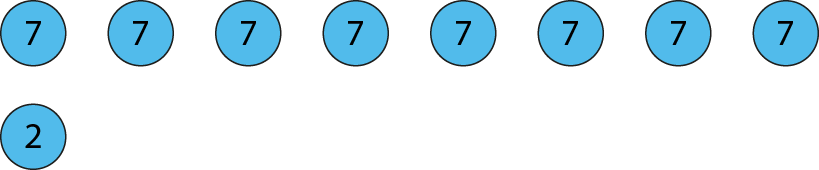 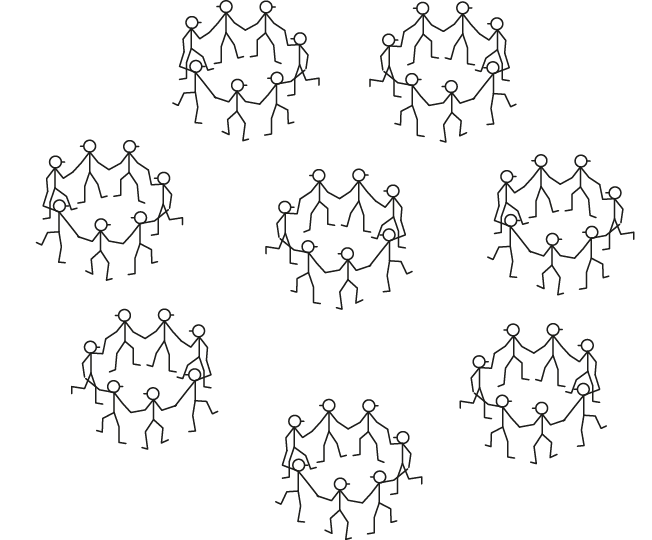 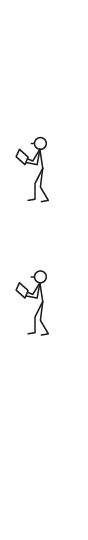 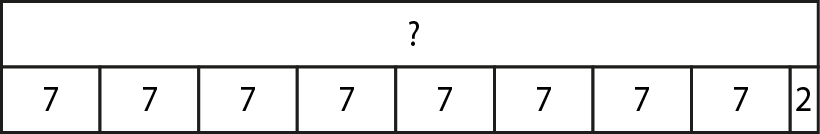 58
8 × 7 + 2
= 56 + 2
= 58
[Speaker Notes: Seven children are needed in each of the eight dance sections in the school assembly.
Two children are also needed as narrators.
How many children are needed altogether?]
2.9 The 7 times table and patterns	Step 1:11
Circle the groups of 7.
Circle the 7 equal groups.
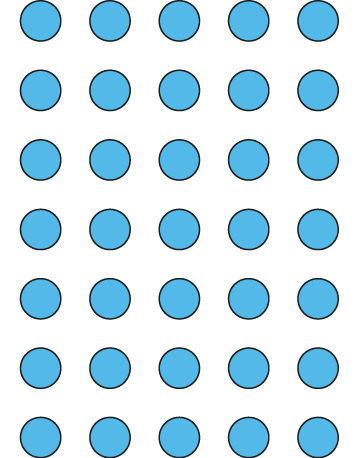 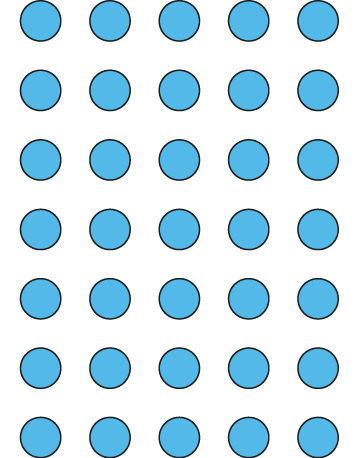 There are         groups of 7.
There are 7 groups of        .
5
5
5
7  ×         =  35
5
×  7  =  35
2.9 The 7 times table and patterns	Step 2:1
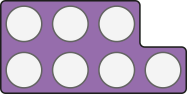 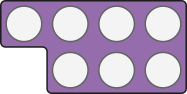 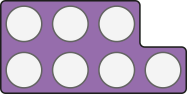 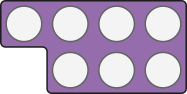 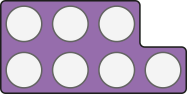 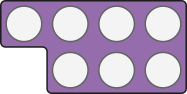 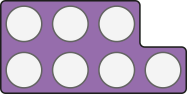 2   ×   7   =   14
3   ×   7   =   21
4   ×   7   =   28
5   ×   7   =   35
6   ×   7   =   42
1   ×   7   =   7
7   ×   7   =   49
7   ×   2   =   14
7   ×   3   =   21
7   ×   4   =   28
7   ×   5   =   35
7   ×   6   =   42
7   ×   1   =   7
7   ×   7   =   49
even
odd
odd
odd
even
odd
odd
odd
even
odd
even
odd
2.9 The 7 times table and patterns	Step 2:4
Odd or even?
21   ×   7
=   147

predict
odd
odd
7   ×   32
=   224

predict
odd
even
46   ×   7
=   322

predict
even
odd
=   544
8   ×   68

predict
even
even
2.9 The 7 times table and patterns	Step 3:1
7 teams, each with 7 players.
7
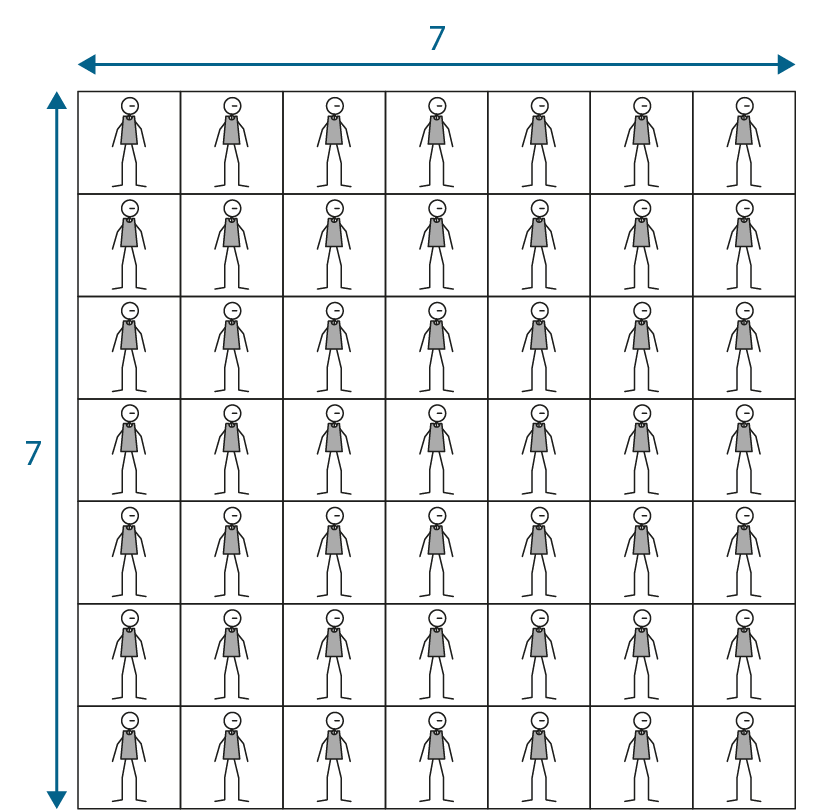 7
49
7 × 7 =
The factors are the same.
The product is a square number.
[Speaker Notes: Both of the factors are the same.
So the product is a square number.
This can be represented by a square-shaped array.]
2.9 The 7 times table and patterns	Step 3:1
4
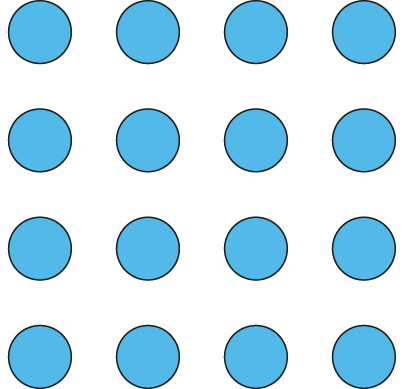 4
16
4 × 4 =
The factors are the same.
The product is a square number.
[Speaker Notes: Both of the factors are the same.
So the product is a square number.
This can be represented by a square-shaped array.]
2.9 The 7 times table and patterns	Step 3:1
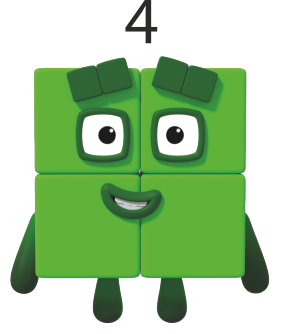 © 2017 Alphablocks Ltd. All rights reserved.
2 × 2 = 4
2.9 The 7 times table and patterns	Step 3:1
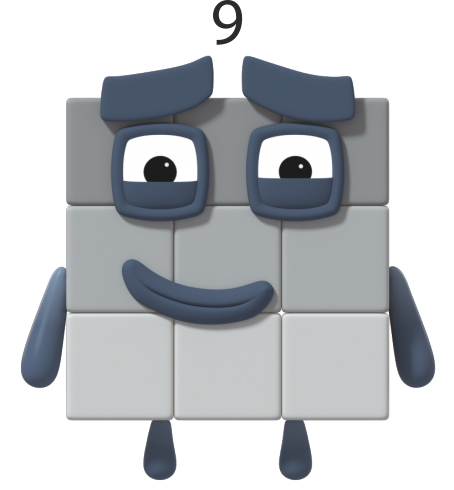 © 2017 Alphablocks Ltd. All rights reserved.
3 × 3 = 9
2.9 The 7 times table and patterns	Step 3:2
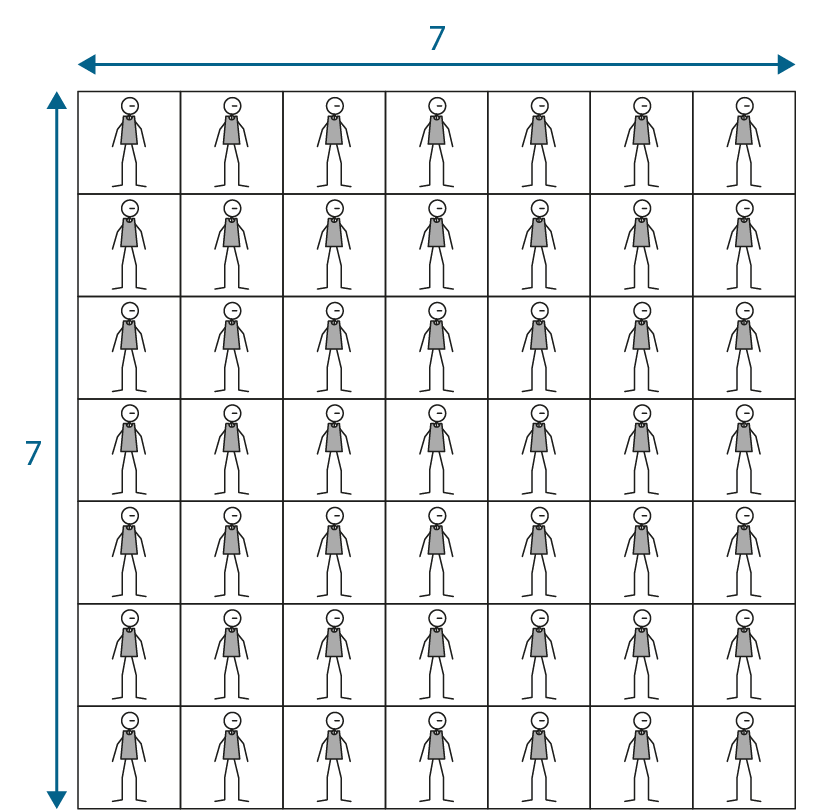 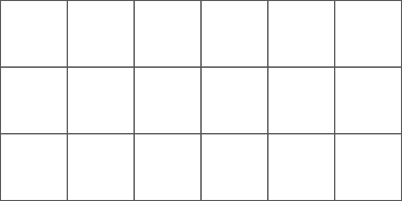 7
×
7
=
4
9
72
=
4
9
[Speaker Notes: There are seven netball teams, each with seven players.
We can write this as seven times seven equals forty-nine.
Both factors are the same, so we can also write this as seven squared equals forty-nine.]
2.9 The 7 times table and patterns	Step 3:3
2.9 The 7 times table and patterns	Step 3:4
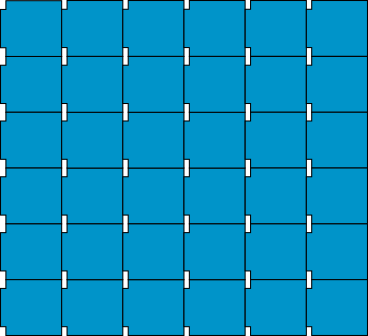 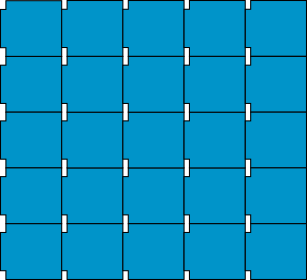 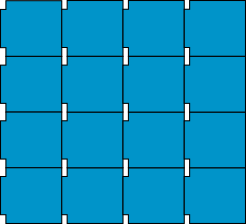 4 × 4 = 16
5 × 5 = 25
6 × 6 = 36
42 = 16
52 = 25
62 = 36
2.9 The 7 times table and patterns	Step 3:4
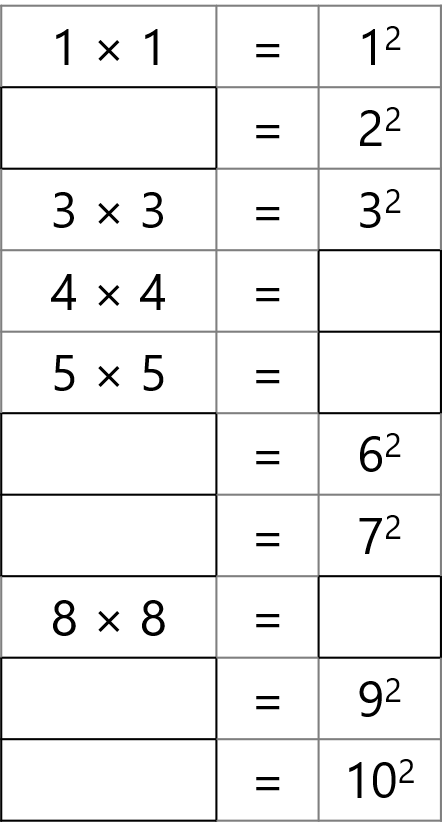 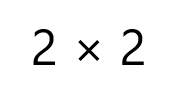 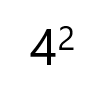 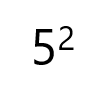 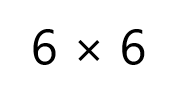 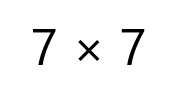 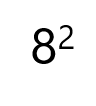 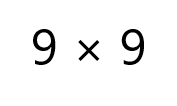 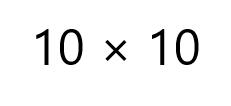 [Speaker Notes: Fill in the missing parts of the equations.]
2.9 The 7 times table and patterns	Step 3:4
42    >    4    +    4
>
42    >    4    ×    2
>
42    =    4    ×    4
=
>
42    >    4    +    2
[Speaker Notes: Fill in the missing symbols. (<, >, or =).]
2.9 The 7 times table and patterns	Step 4:2
2
A number is divisible by 2 if the ones digit is
even.
4
If halving a number gives an even value, then
the number is divisible by 4.
and
For numbers with more than two digits: if the
final two digits are divisible by 4 then the
number is divisible by 4.
8
If halving a number twice gives an even value,
the number is divisible by 8.
2.9 The 7 times table and patterns	Step 4:2
5
A number is divisible by 5 if the ones digit is
5 or 0.
10
A number is divisible by 10 if the ones digit
is 0.
2.9 The 7 times table and patterns	Step 4:2
3
For a number to be divisible by 3, the sumof the digits of the number must be divisibleby 3.
6
For a number to be divisible by 6, the numbermust be divisible by both 2 and 3.
9
For a number to be divisible by 9, the sum of the digits of the number must be divisible by 9.
2.9 The 7 times table and patterns	Step 4:2
2.9 The 7 times table and patterns	Step 4:2
2.9 The 7 times table and patterns	Step 4:3
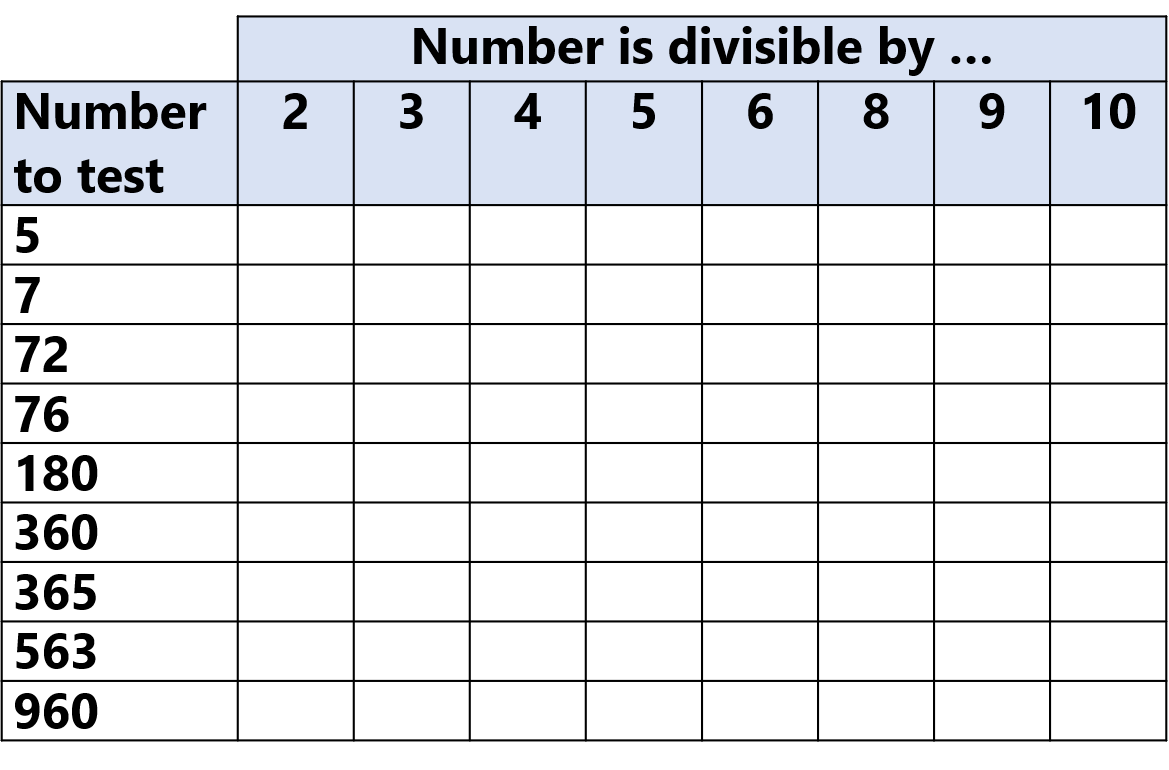 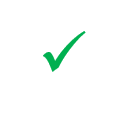 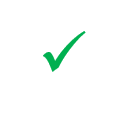 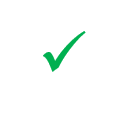 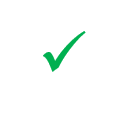 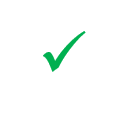 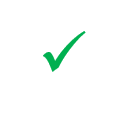 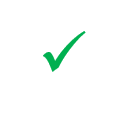 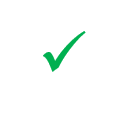 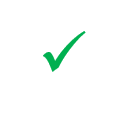 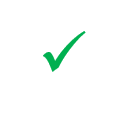 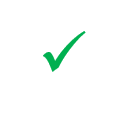 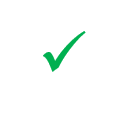 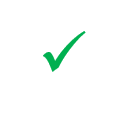 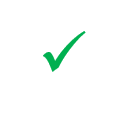 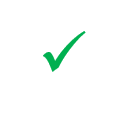 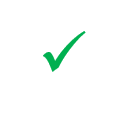 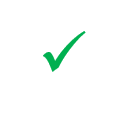 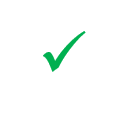 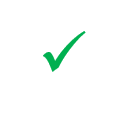 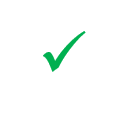 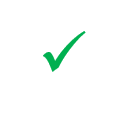 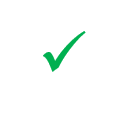 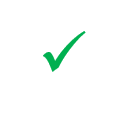 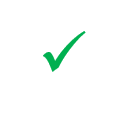 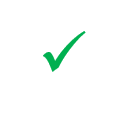 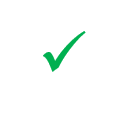 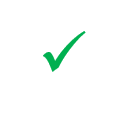 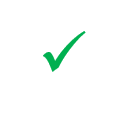 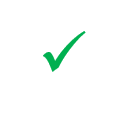 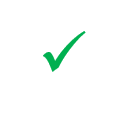 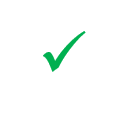 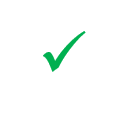 [Speaker Notes: Tick to show which numbers are divisible by 2, 3, 4, 5, 6, 8, 9, 10.]